Урок - 1  ( V а ) \3у23н\  №91.  
(V.  ФИЗИКА АТОМНОГО ЯДРА И ЭЛЕМЕНТАРНЫХ ЧАСТИЦ.)
ТЕМА: \Т.29 \ ЭКСПЕРИМЕНТАЛЬНЫЕ МЕТОДЫ РЕГИСТРАЦИИ ЗАРЯЖЕННЫХ ЧАСТИЦ.
ЦЕЛИ:
Изучить источники информации об элементарных частицах.
Изучить принцип действия сцинциляционного счетчика, камеры Вильсона, пузырьковой камеры, метода толстослойных фотоэмульсий.
ЗАДАЧИ: 
ТИП УРОКА:
ВИД УРОКА:
ДЕМОНСТРАЦИИ:
к.ф. «Методы регистрации заряженных частиц.»
Наблюдение треков в камере Вильсона.
Устройство и принцип действия счетчика ионизирующих частиц.
ХОД УРОКА:
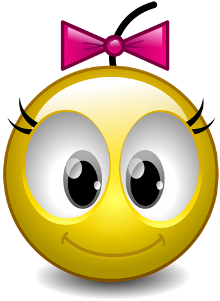 Домашнее задание.
Тема №29
§ 97
Гр,  бр№
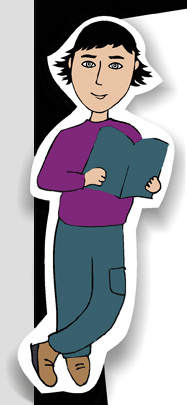 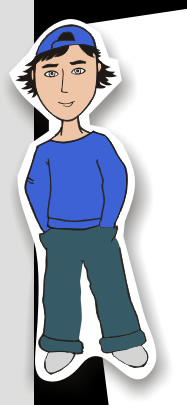 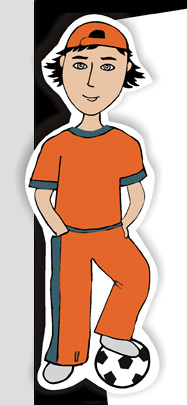 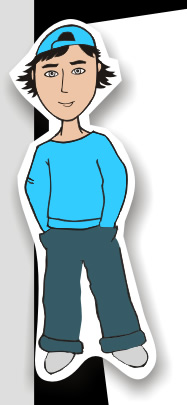 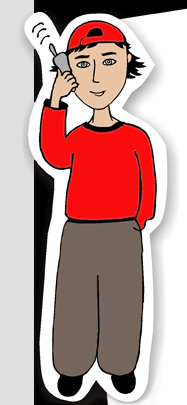 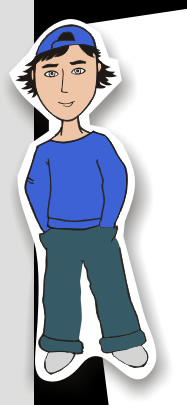 Для диагностики, стр.1
Как увидеть невидимое?
ядерная
элементарных
атомная
Физика 11
Тема №29
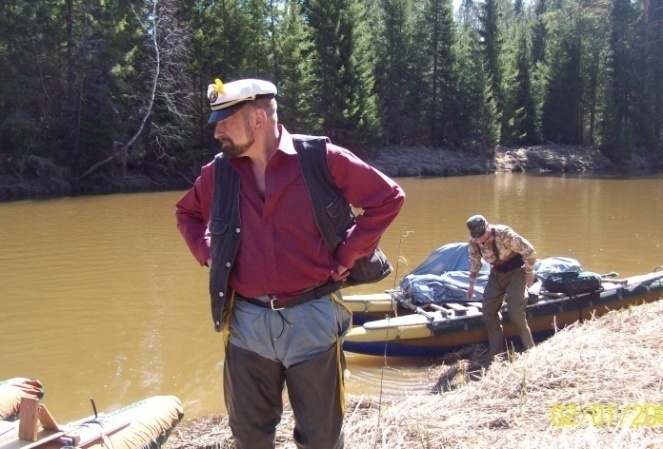 Экспериментальные
методы регистрации
заряженных  частиц
Физика от физика, стр.3
Как увидеть невидимое?
неустойчив
курок…
ядерная
элементарных
атомная
Газоразрядный…Гейгера.
 =
а
Ударная…
к
импульс…СЧЕТ
 = IR  + 


I=0 =
готов !!
е,  -кванты.
КАМЕРА ВИЛЬСОНА
(окно в микромир…)
Резко  
 адиаб. расш. t0
Н2О
С2Н5ОН
ПЕРЕНАСЫЩ.
летит 
 Ионы = центры
Т Р Е К

длина = f(энергии)
число капель = f (v-1)
МП  кривизна  q/m
q/m
ПУЗЫРЬковая  КАМЕРА
БОЛЬШОЕ давление…
Резко…
Перегретая жидкость…
летит
 ионы = центры кипения
Т Р Е К
тормоз… ВИЛКА
Толстослойн. ф/эмульсии
отрыв е  у Br
проявл. мет. Аg
            закрепл.  вымыв.
непрерывность…
тормозящее…
суммирующее…
1.В каком приборе используется 
след из капель жидкости,   
импульс электрического тока, 
пузырьков пара,       
образование скрытого изображения следа частицы?
камеры Вильсона
камеры Вильсона
пузырьковой камеры
пузырьковой камеры
счетчика Гейгера
счетчика Гейгера
Ядерные эмульсии
Ядерные эмульсии
2.                                                      Что Вы можете                                                
                                        В           сказать об этих 
                                                            частицах?
FЛ
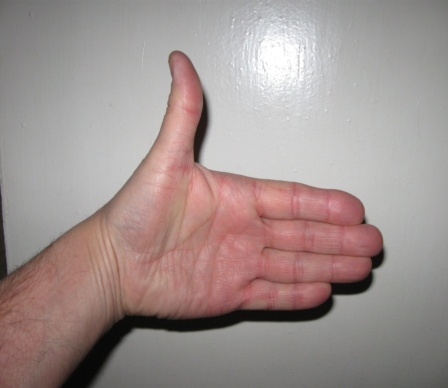 I
В
3. Какие явления лежат в основе работы
Ионизация  атомов под действием  удара заряженной частицы
Ударная ионизация газа при пролетании заряженной частицы
Закипание перегретой жидкости при адиабатном расширении
Конденсация перенасыщенного пара при адиабатном расширении
камеры Вильсона
пузырьковой камеры
счетчика Гейгера
Ядерные эмульсии
Урок - 2  ( V а ) \4у23н\  №92.
ТЕМА: \Л.Р. 6 \ ЛАБОРАТОРНАЯ РАБОТА 
«ИЗУЧЕНИЕ ТРЕКОВ ЧАСТИЦ ПО ФОТОГРАФИЯМ».
ЦЕЛИ:
Закрепить знания учащихся по теме 29.
Развивать  практические навыки. 
ЗАДАЧИ: 
ТИП УРОКА:
ВИД УРОКА:
ХОД УРОКА:
Движение  электрона  в магнитном поле
FЛ
                   
                                                                                                                                                                                
B=0,2Тл  
m= 9,1·10 –31кг; 
q=1,6•10 –19Кл
  R=0,0002м        
v-?
R
В
V
1. Что? Электрон      2Как?двигается по окружности
3. Почему?    FЛ  = m·ац   (2 з-н Н)
ац
v= 7·10  км/с
4. Bqv = m·(v2/R)
v=RBq /m
v=(0,0002·0,2Тл ·1,6•10 –19 Кл)/9,1·10 –31 кг=7·10 6 м/с
v=2 R/Т
Т=2m/(qB)
Т не зависит от скорости частицы
Движение  заряда   в магнитном поле
FЛ
                   
                                                                                                                                                                                
B=0,2Тл  
R=0,0002м        
v = 7·10  км/с
q/m-?
В
V
R
1. Что? Электрон      2Как?двигается по окружности
3. Почему?    FЛ = m·ац   (2 з-н Н)
ац
Bqv = m·(v2/R)
m/q=BR/v
О
R
bα=mα/qα=4/2=BRα/v
bp=mр/qр=1/1=BRp/v
1. Измерить радиус трека